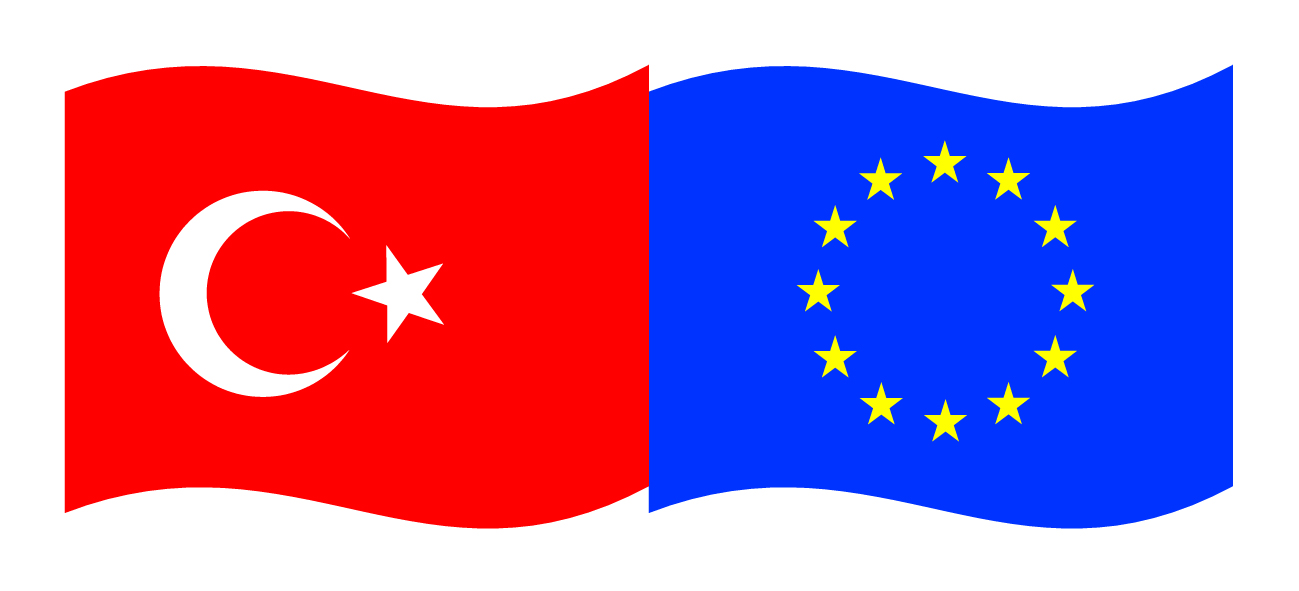 Bu proje Avrupa Birliği ve Türkiye Cumhuriyetitarafından finanse edilmektedir.
GENEL BECERİ EĞİTİMİ
MESLEKİ GELİŞİM
 (BİLGİYE ULAŞMA VE VERİ TOPLAMA)
Öğr.Gör. Caner BULUT
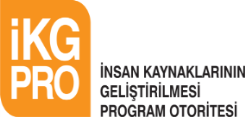 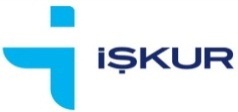 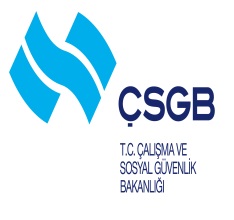 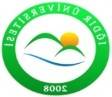 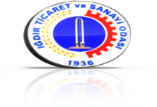 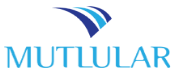 Bu yayın Avrupa Birliği ve Türkiye Cumhuriyeti’nin mali katkılarıyla hazırlanmıştır. Bu yayının içeriğinden yalnızca Iğdır Üniversitesi sorumludur ve bu içerik hiçbir şekilde Avrupa Birliği veya Türkiye Cumhuriyeti’nin görüş ve tutumunu yansıtmamaktadır.
Konular
1.ÖĞRENMEYİ ÖĞRENME
2. BİLGİYE ULAŞMA
3.VERİ TOPLAMA
4. RAPOR YAZMA
14.03.2016
BİLGİYE ULAŞMA VE VERİ TOPLAMA   Öğr.Gör.Caner BULUT
2
1.ÖĞRENMEYİ ÖĞRENME
Öğrenmek Nedİr?
14.03.2016
BİLGİYE ULAŞMA VE VERİ TOPLAMA   Öğr.Gör.Caner BULUT
3
1.ÖĞRENMEYİ ÖĞRENME/Öğrenmek Nedir?
Öğrenme, 
Bireyin olgunlaşma düzeyine göre yaşantıları aracılığıyla veya çevresiyle etkileşimi sonucunda, yeni davranışlar kazanması ya da eski davranışlarını değiştirmesi sürecidir. 

Öğrenme hangi kaynağa dayanırsa dayansın, davranışlarımızda nispeten “kalıcı-izli” değişikliklere yol açar. Bir davranışın değişmesi demek; eskiden yapılmayan bir hareketin yapılabilmesi, bilinmeyen bir şeyin bilinir hale gelmesi, bir görüş ya da düşünüşün benimsenmesi ya da bırakılması anlamına gelir.
14.03.2016
BİLGİYE ULAŞMA VE VERİ TOPLAMA   Öğr.Gör.Caner BULUT
4
1.ÖĞRENMEYİ ÖĞRENME /Öğrenmek Nedir?
Araştırma sonuçlarına göre insanlar: 
 Okuduklarının % 10'unu, 
 İşittiklerinin % 20'sini, 
 Gördüklerinin % 30'unu, 
 Görüp işittiklerinin % 50'sini, 
 Söylediklerinin % 70'ini, 
 Yapıp söylediklerinin % 90'ını hatırlamaktadırlar.
14.03.2016
BİLGİYE ULAŞMA VE VERİ TOPLAMA   Öğr.Gör.Caner BULUT
5
ÖĞRENMEYİ ÖĞRENME /Öğrenmeyi Etkileyen Faktörler Nelerdir?
İnsanın diğer canlılardan farklı ve üstün yönü, zekâsı ve öğrenme yeteneğidir. Öğrenme yeteneği her insanda farklıdır. Bazı insanlar daha kolay ve çabuk öğrenirken; bazıları daha geç ve zor öğrenir.
14.03.2016
BİLGİYE ULAŞMA VE VERİ TOPLAMA   Öğr.Gör.Caner BULUT
6
ÖĞRENMEYİ ÖĞRENME /Öğrenmeyi Etkileyen Faktörler Nelerdir?
Öğrenmenin gerçekleşmesinde etkili olan belli başlı faktörleri şöyle sıralayabiliriz: 

 Öğrenmeye Hazır Olma 

 Motivasyon (Güdülenme) 

 Alıştırma-Tekrar

 Öğrenme Materyali
14.03.2016
BİLGİYE ULAŞMA VE VERİ TOPLAMA   Öğr.Gör.Caner BULUT
7
ÖĞRENMEYİ ÖĞRENME / Öğrenmenin Amacı
Öğrenmenin amacı, kişiye, konuya veya şartlara bağlı olarak değişir. Bununla beraber bir takım genellemeler yapmak mümkündür. İhtiyaçlarımızı karşılamak, etkinliğimizi arttırmak, koşullara daha iyi uyum sağlayabilmek, potansiyelimizi tümüyle kullanmak gibi sebeplerle bilgi, beceri ve davranışları kazanmak isteriz.
14.03.2016
BİLGİYE ULAŞMA VE VERİ TOPLAMA   Öğr.Gör.Caner BULUT
8
ÖĞRENMEYİ ÖĞRENME / Öğrenme İhtiyacı
İnsan, öğrenme özelliği olan bir varlık olmakla birlikte ihtiyaçları da sürekli gelişme ve değişim içindedir. Sürekli değişen ve artarak devam eden ihtiyaç olgusunun, yerinde ve zamanında karşılanabilmesi için öğrenmenin gerçekleşmesi gerekmektedir.
14.03.2016
BİLGİYE ULAŞMA VE VERİ TOPLAMA   Öğr.Gör.Caner BULUT
9
ÖĞRENMEYİ ÖĞRENME / Öğrenme İhtiyacı
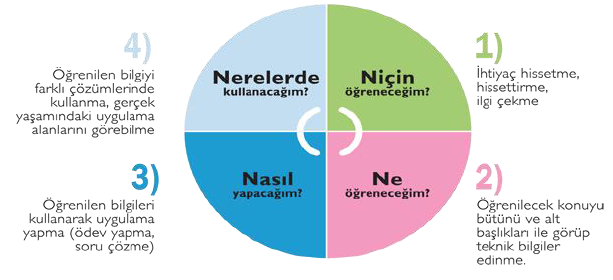 14.03.2016
BİLGİYE ULAŞMA VE VERİ TOPLAMA   Öğr.Gör.Caner BULUT
10
ÖĞRENMEYİ ÖĞRENME / Kendini Tanıma ve Öğrenme Kapasitesini Geliştirme
Kendini tanıma, kişinin sahip olduğu özelikleri bilmesi ve neler yapabileceğini görmesi demektir. Başka bir ifadeyle, insanın psikolojik ve fiziksel açıdan kendinde olanları bilmesi, kendinde olanların farkında olması ve bunları doğru değerlendirmesi ile ilgilidir. Kendisini iyi tanıyan bir insan; yaşayacakları karşısında neler hissedeceğini, neler düşüneceğini ve nasıl davranacağını, olacağa/yaşanacağa yakın bir şekilde öngörebilir.
14.03.2016
BİLGİYE ULAŞMA VE VERİ TOPLAMA   Öğr.Gör.Caner BULUT
11
ÖĞRENMEYİ ÖĞRENME / Kendini Tanıma ve Öğrenme Kapasitesini Geliştirme
Öğrenme kapasitesini geliştirmek için aşağıdaki hususlar dikkate alınmalıdır: 

Öğrencilerin öğrenme hızları ve kapasiteleri birbirinden farklıdır. 
Öğrenme; basitten karmaşığa, kolaydan zora, somuttan soyuta, yakın çevreden uzak çevreye doğru olur. 
Somut bilgiler daha kısa sürede kazanılır ve daha kolay öğrenilir.
14.03.2016
BİLGİYE ULAŞMA VE VERİ TOPLAMA   Öğr.Gör.Caner BULUT
12
ÖĞRENMEYİ ÖĞRENME / Kendini Tanıma ve Öğrenme Kapasitesini Geliştirme
Yeni öğrenilenlerin daha önce öğrenilenlerle bağlantısı kurulursa öğrenme kalıcı olur. 
Yapılacak olan öğrenme etkinliği için gerekli ön koşul davranışlar kazanılmış olmalı ve öğrenci bunları hatırlayarak kullanabilmelidir. Öğretilecek konu ile ilgili ön bilgiler ne kadar kuvvetli olursa yeni konunun öğrenilmesi de o kadar kolay ve istenilen düzeyde olur. 
Yeni öğrenilen beceriler için tekrar ve uygulama olanağı verilmelidir.
14.03.2016
BİLGİYE ULAŞMA VE VERİ TOPLAMA   Öğr.Gör.Caner BULUT
13
ÖĞRENMEYİ ÖĞRENME / Öğrenme Adımları
Öğrenme birikimli bir süreçtir. Başka bir deyişle öğrenme, daha önceki bilgi ve beceriler üzerine inşa edilir. Öğrenme, bir öncekine dayalı, bir sonrakine hazırlayıcıdır. 
Geleneksel öğrenmenin dört aşaması vardır. Bunlara aynı zamanda “farkındalık evreleri” de denir.
14.03.2016
BİLGİYE ULAŞMA VE VERİ TOPLAMA   Öğr.Gör.Caner BULUT
14
ÖĞRENMEYİ ÖĞRENME / Öğrenme Adımları
Geleneksel öğrenmenin aşamaları şunlardır: 
 Bilinçdışı Yetersizlik: Bilmezsiniz ve bilmediğiniz şeyin ne olduğunu da bilmezsiniz (Uçak kullanmayı bilmeyen bir insan). 

 Bilinçli Yetersizlik: Neyi bilmediğinizi bilirsiniz, becerilerinizi kullanabilirsiniz ama çok başarılı olmayabilirsiniz.
14.03.2016
BİLGİYE ULAŞMA VE VERİ TOPLAMA   Öğr.Gör.Caner BULUT
15
ÖĞRENMEYİ ÖĞRENME / Öğrenme Adımları
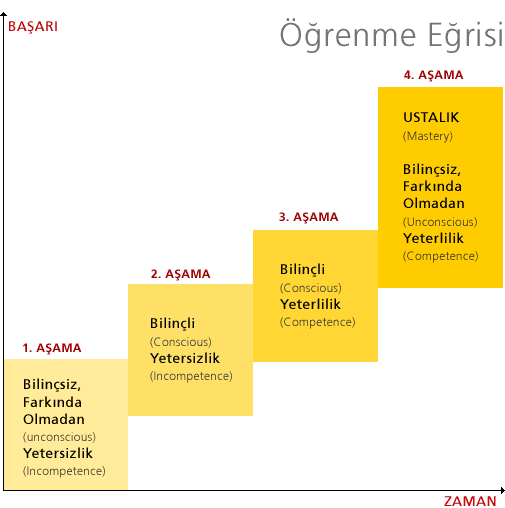 14.03.2016
BİLGİYE ULAŞMA VE VERİ TOPLAMA   Öğr.Gör.Caner BULUT
16
ÖĞRENMEYİ ÖĞRENME / Nasıl Öğreniyoruz?
Öğrenme, bilgiyi algılama, kaydetme, hatırlama ve kullanma sürecidir. Öğrenme süreci kişinin aktif olduğu bir süreçtir. Öğrenme, bireyin çabası sonucu gerçekleşir.
14.03.2016
BİLGİYE ULAŞMA VE VERİ TOPLAMA   Öğr.Gör.Caner BULUT
17
ÖĞRENMEYİ ÖĞRENME / Nasıl Öğreniyoruz?
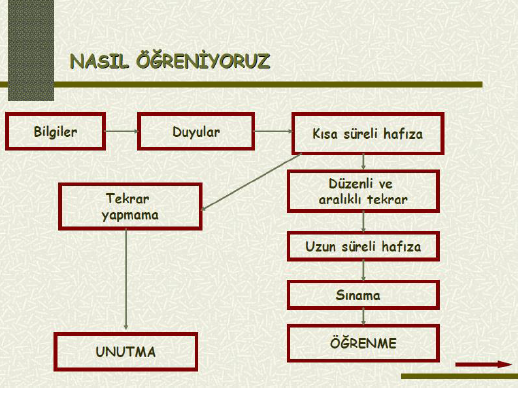 14.03.2016
BİLGİYE ULAŞMA VE VERİ TOPLAMA   Öğr.Gör.Caner BULUT
18
ÖĞRENMEYİ ÖĞRENME / Öğrenme Ortamları
Öğrenme ortamı; 
Ailemiz, 
Okul, 
Katıldığımız eğitim programları, 
İş/uygulama başında elde edilen deneyim, 
Genel olarak yaşam, 
Arkadaş Çevresi, şeklinde sıralanabilir.
14.03.2016
BİLGİYE ULAŞMA VE VERİ TOPLAMA   Öğr.Gör.Caner BULUT
19
ÖĞRENMEYİ ÖĞRENME / Öğrenmenin Yöntemleri
Her birey, birbirinden farklı özellikler gösterir. Bu yüzden bireylerin öğrenmeye yönelik özellikleri de değişiklik gösterebilir. Her bireyin yeni bir bilgiyi öğrenmeye hazırlanırken, öğrenirken, hatırlarken, farklı ve kendine özgü yollar kullanmasına öğrenme stili denir.
14.03.2016
BİLGİYE ULAŞMA VE VERİ TOPLAMA   Öğr.Gör.Caner BULUT
20
ÖĞRENMEYİ ÖĞRENME /Öğrenmenin Yöntemleri
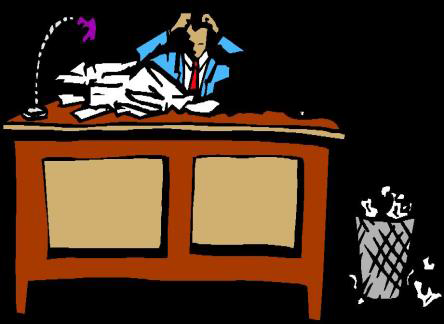 Görsel Ağırlıklı Öğrenenler: 
Görerek ve okuyarak öğrenmeyi tercih ederler. Kendi kendine okuyarak öğrenirler. Renkli şeyleri, grafik ve haritaları tercih ederler.
14.03.2016
BİLGİYE ULAŞMA VE VERİ TOPLAMA   Öğr.Gör.Caner BULUT
21
ÖĞRENMEYİ ÖĞRENME /Öğrenmenin Yöntemleri
Görsel ağırlıklı öğrenenlerde aşağıdaki özellikler bulunur: 
 Tertipli ve düzenlidirler, 
 Planlı ve programlıdırlar. 
 Liste yapmayı severler. 
 Gördüklerini ve okuduklarını hatırlarlar. 
 Karmaşık ve karışık ortamlarda huzursuz olurlar.
14.03.2016
BİLGİYE ULAŞMA VE VERİ TOPLAMA   Öğr.Gör.Caner BULUT
22
ÖĞRENMEYİ ÖĞRENME /Öğrenmenin Yöntemleri
İşitsel Ağırlıklı Öğrenenler: 
İşiterek, dinleyerek ve tartışarak öğrenmeyi tercih ederler.
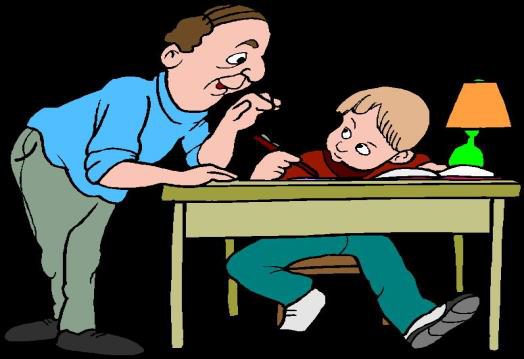 14.03.2016
BİLGİYE ULAŞMA VE VERİ TOPLAMA   Öğr.Gör.Caner BULUT
23
ÖĞRENMEYİ ÖĞRENME /Öğrenmenin Yöntemleri
İşitsel ağırlıklı öğrenenlerde aşağıdaki özellikler bulunur:
 
İşittiklerini hatırlarlar. 
Yazmaktan çok konuşmayı severler. 
Gürültüden rahatsız olurlar. 
İsimleri hatırlarlar. 
Resimlerden ve resimli anlatımlardan hoşlanmazlar. 
Uzun anlatımlarda bile anlatılanların içinde kaybolmazlar.
14.03.2016
BİLGİYE ULAŞMA VE VERİ TOPLAMA   Öğr.Gör.Caner BULUT
24
ÖĞRENMEYİ ÖĞRENME /Öğrenmenin Yöntemleri
Dokunsal/Kinestetik Ağırlıklı Öğrenenler: 
Bazılarının aklında hareket enerjisi daha iyi kalır. Bunlar öğrenecekleri şeylerle fiziksel temas kurarak, yaparak öğrenirler; kişinin el ile duyumsamasına dayanır. Kinestetik gezme, pandomim, vs.yi kapsar.
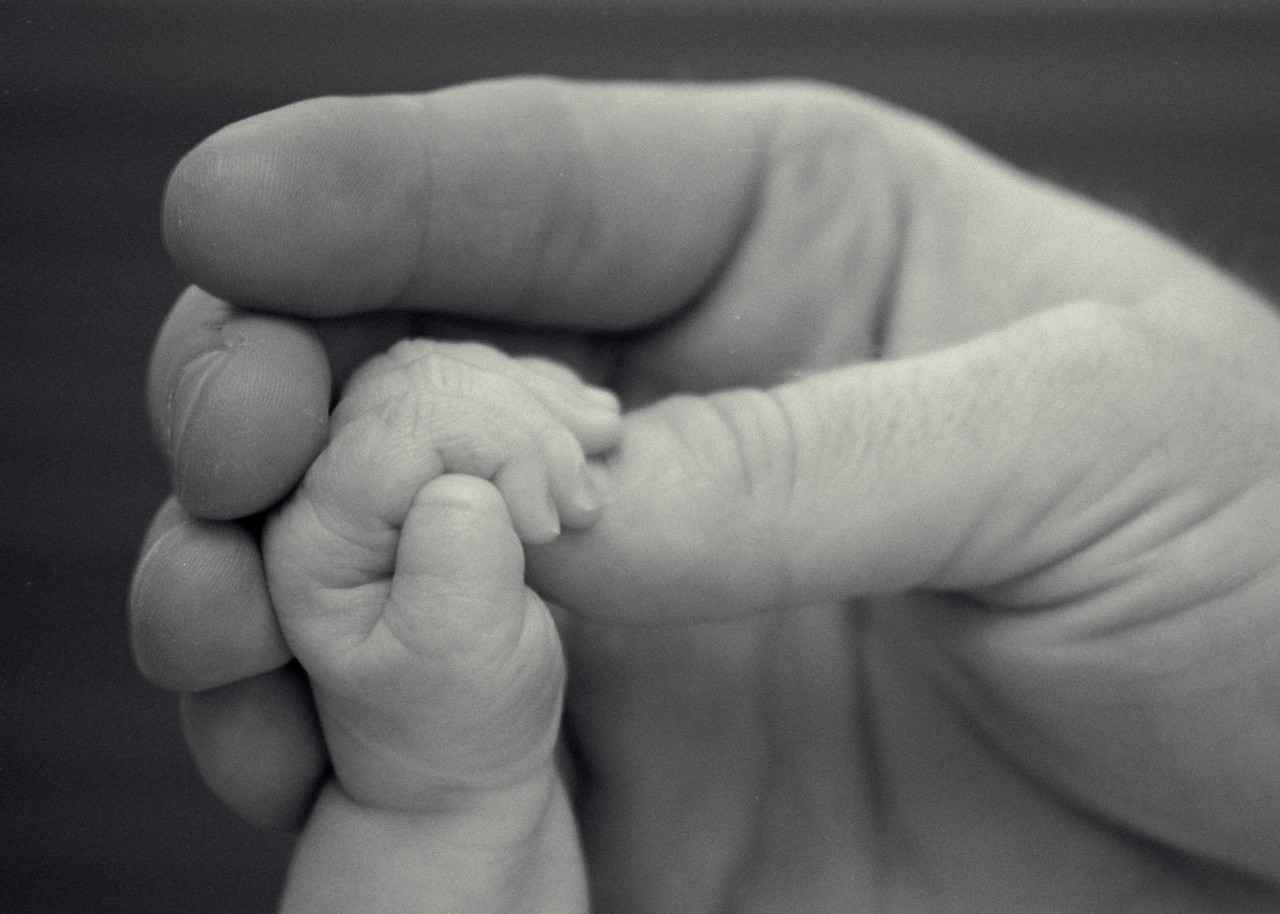 14.03.2016
BİLGİYE ULAŞMA VE VERİ TOPLAMA   Öğr.Gör.Caner BULUT
25
ÖĞRENMEYİ ÖĞRENME /Öğrenmenin Yöntemleri
Dokunsal/Kinestetik ağırlıklı öğrenenlerde aşağıdaki özellikler bulunur: 
Yaptıkları işleri daha iyi hatırlar ve öğrenirler. 
Dokunma ve hareket önemli bir unsurdur. 
Taklit yetenekleri gelişmiştir. 
Deneme-yanılma ile daha iyi öğrenirler. 
Rahat, hareket edebilecekleri bir öğrenme ortamını ve rahat giyinmeyi severler. 
Hislerini rahatlıkla ifade ederler. 
Sportif etkinlikleri severler.
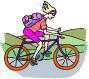 14.03.2016
BİLGİYE ULAŞMA VE VERİ TOPLAMA   Öğr.Gör.Caner BULUT
26
ÖĞRENMEYİ ÖĞRENME / Kişisel Kurumsal ve Toplumsal Açıdan Öğrenmenin Önemi
Toplumlar, eğitim düzeyinin artmasıyla verimlilik arasında bağ kurmakta; bireyin yaşadığı topluma, aldığı eğitim ölçüsünde katkıda bulunduğuna inanmaktadır. Eğitim etkinliklerinin nitelik düzeyinin ise bireyin yaşadığı toplumun ekonomik, sosyal, politik ve kültürel gelişiminin niteliği üzerine etki ettiği kabul edilmektedir. Bilimsel araştırmalar eğitim düzeyi ile kalkınmanın unsurları olan ekonomik büyüme, siyasal ve toplumsal gelişme arasında doğrusal ilişkiler olduğunu ortaya çıkarmıştır.
14.03.2016
BİLGİYE ULAŞMA VE VERİ TOPLAMA   Öğr.Gör.Caner BULUT
27
BİLGİYE ULAŞMA
Bİlgİ KaynaklarI
14.03.2016
BİLGİYE ULAŞMA VE VERİ TOPLAMA   Öğr.Gör.Caner BULUT
28
BİLGİYE ULAŞMA /BİLGİ KAYNAKLARI
Bilgi edinmek amacıyla kullandığımız yayınlara ya da bilgiye ulaşabileceğimiz kaynakların tümüne bilgi kaynakları denir.
14.03.2016
BİLGİYE ULAŞMA VE VERİ TOPLAMA   Öğr.Gör.Caner BULUT
29
BİLGİYE ULAŞMA /BİLGİ KAYNAKLARI
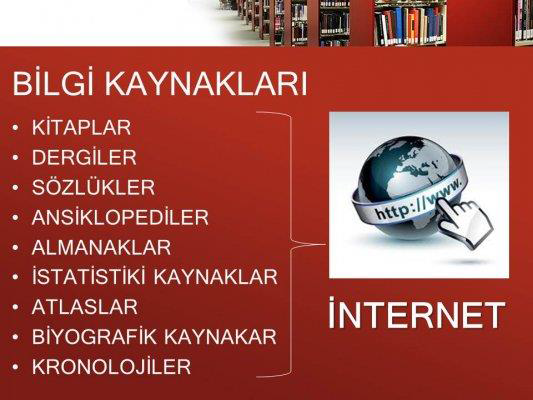 14.03.2016
BİLGİYE ULAŞMA VE VERİ TOPLAMA   Öğr.Gör.Caner BULUT
30
BİLGİYE ULAŞMA /BİLGİ KAYNAKLARI
İnternet önemli bir bilgi kaynağıdır. İnternette bilgiye ulaşmak daha kolaydır. Ancak internet ortamı her türlü bilgiye açıktır. Hatalı veya yanlış bilgiler de bulunabilir. Bu yüzden internetten bilgi alırken çok dikkatli olmalı, bilginin güvenilir kaynaklardan geldiğine emin olmalıyız.
14.03.2016
BİLGİYE ULAŞMA VE VERİ TOPLAMA   Öğr.Gör.Caner BULUT
31
BİLGİYE ULAŞMA /Bilgiye Ulaşma Yolları
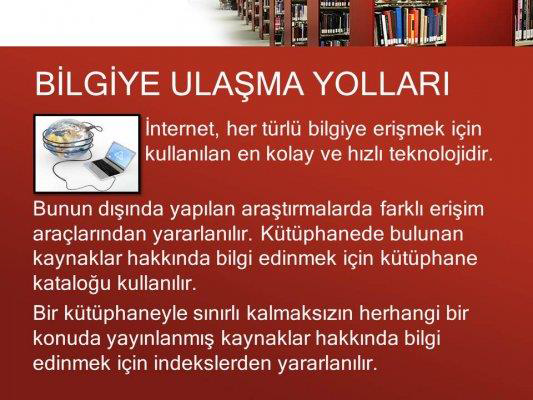 14.03.2016
BİLGİYE ULAŞMA VE VERİ TOPLAMA   Öğr.Gör.Caner BULUT
32
BİLGİYE ULAŞMA /Bilgiyi Toplama
Kaynakların daha ayrıntılı olarak incelenmesi ve gerekli notların alınmasına bilgi toplama işlemi denir. 
Bilgi toplarken kaynaklardan eşit miktarda yararlanmaya ve not alırken de özgün cümleler kullanmaya özen gösterilmelidir. Araştırma planına göre toplanan bu bilgileri sunmak için yazım aşamasına geçilebilir.
14.03.2016
BİLGİYE ULAŞMA VE VERİ TOPLAMA   Öğr.Gör.Caner BULUT
33
BİLGİYE ULAŞMA /Bilgiyi Sunma
Herhangi bir konu hakkında, herhangi bir grup ya da topluluğa bilgi vermek amacıyla gerçekleştirilen sözlü veya görsel iletişime “Sunum” denir.
Aslında yapılan bütün etkinlikler, törenler veya toplantılar sunumun içerisine girer. O halde konferanslar, sempozyumlar, dini ve resmi bayramlardaki kutlamalar vb. birer sunumdur.
Sunum önceden hazırlanmış ve planlanmış bir konunun etkili ve anlaşılır biçimde dinleyicilere aktarılmasıdır.
14.03.2016
BİLGİYE ULAŞMA VE VERİ TOPLAMA   Öğr.Gör.Caner BULUT
34
BİLGİYE ULAŞMA /Bilgiyi Sunma
Bu yüzden sunum hazırlanırken ve sunulurken şu noktalara dikkat etmek gerekir: 

Resim ve görseller sık, yazı mümkün olduğunca az kullanılır. 
Grafik, şema ve tablolardan yararlanılmalıdır. 
Animasyonlardan yararlanılmalıdır. 
Çok ve dikkat çeken renkler kullanılmalıdır. 
Dinleyicilerle göz teması kurulmalıdır. 
Geri bildirim almaya dikkat edilmelidir.
14.03.2016
BİLGİYE ULAŞMA VE VERİ TOPLAMA   Öğr.Gör.Caner BULUT
35
BİLGİYE ULAŞMA /Bilgi Toplumu
Bilgi toplumu her şeyden önce; bilgiye değer veren, onu kullanmasını bilen, bilgi üretebilen bir toplumdur. Bilgi toplumu; 1950 ve 1960’lı yıllarda Amerika, Japonya, Batı Avrupa ülkeleri gibi gelişmiş ülkelerde, bilgi teknolojilerinin artarak kullanımıyla meydana gelmiş bir aşamadır. 
Gelişmiş ülkelerde biçimlenen bu aşamanın en önemli özelliği; bilginin ve bilgi teknolojilerinin tarım, sanayi, hizmet ve sektörlerinin yanı sıra eğitim, sağlık, iletişim gibi her alanda kullanılabilir olmasıdır.
14.03.2016
BİLGİYE ULAŞMA VE VERİ TOPLAMA   Öğr.Gör.Caner BULUT
36
BİLGİYE ULAŞMA /Bilgi Toplumu
Toplumların gelişmişlik düzeyleri bilgiye sahip olmak ve bilgi teknolojilerini etkili kullanabilmek ile doğrudan ilişkilidir. 
Gelişmiş ülkelerde biçimlenen bu aşamanın en önemli özelliği; bilginin ve bilgi teknolojilerinin tarım, sanayi, hizmet ve sektörlerinin yanı sıra eğitim, sağlık, iletişim gibi her alanda kullanılabilir olmasıdır.
14.03.2016
BİLGİYE ULAŞMA VE VERİ TOPLAMA   Öğr.Gör.Caner BULUT
37
BİLGİYE ULAŞMA /Bilgi Kirliliği
Gelişen kitle iletişim araçları, değişen iş dünyası, gelişen şehir yaşamı giderek daha fazla bilgi üretilmesine ve yayılmasına yol açmaktadır.
Bu durum daha fazla bilgiye daha kısa sürede ulaşmayı sağlamaktadır ancak bu durum bilginin güvenilirliğinin kontrolünü de zorlaştırmaktadır. 
Bilgi kirliliği, doğruluğu veya yanlışlığı tespit edilemeyen ve kasıtlı olarak yayılan bilgidir.
14.03.2016
BİLGİYE ULAŞMA VE VERİ TOPLAMA   Öğr.Gör.Caner BULUT
38
BİLGİYE ULAŞMA /Bilginin Güvenilirliği
Yapılan araştırma sonuçlarına göre öğrenciler bilgi bulma konusunda en çok interneti kullanmaktadır. Diğer yandan öğrenciler buldukları bilginin güvenilirliği konusunda şüphe içindedir. İnternet; araştırmacılar, çalışanlar için de çok önemli ve vazgeçilmez bir kaynaktır.
14.03.2016
BİLGİYE ULAŞMA VE VERİ TOPLAMA   Öğr.Gör.Caner BULUT
39
BİLGİYE ULAŞMA /Bilginin Güvenilirliği
Yine burada kaynağın güvenilirliği, doğruluğu ve güncelliği sorunu ortaya çıkmaktadır. Çünkü web üzerinde yayınlanan bilgilerin herbiri için herhangi bir denetim söz konusu değildir. İnternetteki bilgiler, belli bir yerde değil her yerde mevcuttur; bilgiler sürekli artmakta, yenilenmektedir. Bu da yine denetim yolunu çıkmaza sokmakta, bilgiyle ilgili şüpheye düşürmektedir.
İnternet, isteyen herkesin istediği şekilde bilgi yayımlamasını mümkün kılan bir teknolojidir. Bu da internete olan güvenin azalmasında bir etkendir.
14.03.2016
BİLGİYE ULAŞMA VE VERİ TOPLAMA   Öğr.Gör.Caner BULUT
40
BİLGİYE ULAŞMA /Bilginin Güvenilirliği
İnternette yayımlanan bilginin güvenilirliğini tespit etmek için bazı yollar vardır. Bunlardan birincisi bu bilgiyi kimin yazdığı, ikincisi kimin yayınladığı (bilimsel kurumlar, kamuoyunca tanınan kurumlar ve mesleki bilimsel dergiler vb.), üçüncüsü ise belgenin ve bilginin ne kadar güncel olduğudur.
Ulaşılan bilginin ne zaman oluşturulduğu konusunda dikkatli olmak gerekir. Bilgiyi yayınlayan sitenin ne zaman güncellendiğini bilmemiz hepsinden önemlidir; güncelleme bilginin güvenilirliği açısından şarttır.
14.03.2016
BİLGİYE ULAŞMA VE VERİ TOPLAMA   Öğr.Gör.Caner BULUT
41
VERİ TOPLAMA
Bİlİm ve Bİlİmsel Bİlgİ
14.03.2016
BİLGİYE ULAŞMA VE VERİ TOPLAMA   Öğr.Gör.Caner BULUT
42
VERİ TOPLAMA/Bilim Ve Bilimsel Bilgi
Bilim insanlık kadar eskidir ve insanlığın başlangıcından beri vardır. İnsanoğlu, başlangıçtan bu yana hep anlama ve açıklama çabası içerisinde olmuştur. Bilim çok yönlü değişen ve gelişen bir olgu olduğundan çeşitli tanımlamalar yapılmıştır
14.03.2016
BİLGİYE ULAŞMA VE VERİ TOPLAMA   Öğr.Gör.Caner BULUT
43
VERİ TOPLAMA/Bilim Ve Bilimsel Bilgi
Bilim: Tarafsız gözlem ve deneylerle elde edilen düzenli bilgiler topluluğudur. 
Bilim: Evrenin ya da olayların bir bölümünü konu olarak seçen, deneysel yöntemlere ve gerçekliğe dayanarak yasalar çıkarmaya çalışan düzenli bilgidir. 
Bilim: Gözlem ve gözleme dayalı, akıl yürütme yoluyla dünyaya ilişkin olguları birbirine bağlayan yasaları bulma çabasıdır.
14.03.2016
BİLGİYE ULAŞMA VE VERİ TOPLAMA   Öğr.Gör.Caner BULUT
44
VERİ TOPLAMA/Bilim Ve Bilimsel Bilgi
Bu tanımlardan bilginin özelliklerini aşağıdaki gibi özetleyebiliriz: 
Olgusaldır: Gözlenebilir, görülebilir olgu/olaylar bilimin konusudur. 
Genelleyicidir: Bilim tek bir olgudan ziyade, olgu gruplarıyla uğraşır. 
Yöntemi tümevarımdır. 
Yasa ve genellemelere ulaşmaya çalışır.
14.03.2016
BİLGİYE ULAŞMA VE VERİ TOPLAMA   Öğr.Gör.Caner BULUT
45
VERİ TOPLAMA/Bilim Ve Bilimsel Bilgi
Evrenseldir. 
Nesneldir. 
Kesindir, doğrulanabilme özelliği vardır. 
Birikimli olarak ilerler. 
Akıl ve mantık ilkelerini kullanır. 
Uygulanabilir. 
Değişebilme ve kendini yenileme özelliğine sahiptir. 
Tekrarlanma özelliğine sahiptir.
14.03.2016
BİLGİYE ULAŞMA VE VERİ TOPLAMA   Öğr.Gör.Caner BULUT
46
VERİ TOPLAMA/Bilim Ve Bilimsel Bilgi
Bilimsel bilgi, bilimsel yöntemler ile elde edilen bilgidir. Bilimsel yöntem akıl, deney ve gözleme dayalıdır. 
Bir bilginin bilimsel olmasının ölçütü yöntemsel olmasıdır. Bilimsel bilgi objektif, sistemli, tutarlı ve eleştiriye açık bilgidir.
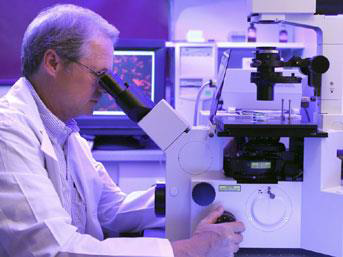 14.03.2016
BİLGİYE ULAŞMA VE VERİ TOPLAMA   Öğr.Gör.Caner BULUT
47
VERİ TOPLAMA/Bilimsel Araştırmanın Amaç ve Çeşitleri
Araştırma; soru sorma, inceleme, değerlendirme, yorumlama ve karar verme çabasının oluşturduğu bir öğrenme ve bilgi edinme sürecidir. 
Araştırma süreci soru sorabilmekle başlar ki bu da en temelde merak etme yeteneğini gerektirir. Bilimsel araştırmayı başlatan temel faktör meraktır.
14.03.2016
BİLGİYE ULAŞMA VE VERİ TOPLAMA   Öğr.Gör.Caner BULUT
48
VERİ TOPLAMA/Bilimsel Araştırmanın Amaç ve Çeşitleri
Bir amaca yönelik, belirli aşamalar içerisinde ve bir yöntem dâhilinde yapılan çalışmalara “Bilimsel Araştırma” denir 
Araştırma sayesinde yeni bilgi, yöntem veya yeni ürünleri daha farklı ve daha elverişli şartlarda elde etmek mümkündür .
Bilimsel araştırmaların amaç ve yöntemleri belli bir düzeni gerektirir. Buna bilimsel araştırma sistemi adı verilir ve her bilim türü kendine ait araştırma gerektirir. Tıp alanında yapılan çalışmaların sistemi farklı, gökbiliminin sistemi farklıdır. Buna karşılık tüm bilimsel araştırmalarda gözetilen amaçlar ortaktır.
14.03.2016
BİLGİYE ULAŞMA VE VERİ TOPLAMA   Öğr.Gör.Caner BULUT
49
VERİ TOPLAMA/Bilimsel Araştırmanın Amaç ve Çeşitleri
Bir Sorunu Çözmek: Karşılaşılan bir soruna çözüm getirmek araştırmanın amacı olabilir. 
Yeni Bir Ürün Ortaya Koymak: Bir araştırma o ana kadar hiç ele alınmamış bir ürün, bir bilgiyi ortaya çıkarmayı amaç edinebilir. 
Yeni Bir Yöntem Geliştirmek: Bir sorunun çözümünde yeni bir yöntem oluşturmak da bilimsel araştırmanın amaçlarındandır. İlaç tedavisi yerine ışın tedavisi geliştirmek, bu duruma en uygun örneklerdendir.
14.03.2016
BİLGİYE ULAŞMA VE VERİ TOPLAMA   Öğr.Gör.Caner BULUT
50
VERİ TOPLAMA/Bilimsel Araştırmanın Amaç ve Çeşitleri
Araştırma türlerini uygulanan araştırma yöntemlerine göre sınıflandırdığımızda, 
Faydalılık: Bilimsel araştırmanın temel amaçlarından birisi de insanlığa faydalı olmasıdır. 
Yeni Bir Bilgi Ortaya Koymak: Evrenin durumu, canlı organizmanın ve maddenin yapısı konusunda yeni bilgi elde etmek, araştırmanın başlıca amacıdır. 
Kütüphane Araştırmaları: Mevcut yayınlardan faydalanılarak yapılan derlemelerdir. 
Laboratuvar Araştırmaları: Laboratuvar ortamlarında gerçekleştirilebilecek deneye dayalı teknik araştırmalardır. Fen ve teknik bilimlerde kullanılan bir araştırma yöntemidir.
14.03.2016
BİLGİYE ULAŞMA VE VERİ TOPLAMA   Öğr.Gör.Caner BULUT
51
VERİ TOPLAMA/Bilimsel Araştırmanın Amaç ve Çeşitleri
Gözleme Dayalı Araştırmalar: Bazen laboratuvar verilerini tamamlamak bazen de başlı başına veri toplamak amaçlı yapılan gözleme dayalı araştırma türüdür. Çevre, tarım, gökbilimi, madencilik vb. alanların kullandığı araştırma yöntemlerindendir. 
Anket Araştırmaları: Belirli konularda kişilerin görüşlerini almak amacıyla uygulanan araştırma yöntemidir. Anket araştırmaları, alan araştırmaları olarak da adlandırılır.
14.03.2016
BİLGİYE ULAŞMA VE VERİ TOPLAMA   Öğr.Gör.Caner BULUT
52
VERİ TOPLAMA/Bilimsel Araştırmanın Amaç ve Çeşitleri
Analitik Araştırmalar: Eldeki verileri kullanarak durumun, mevcut veya ileride alacağı boyutun tahmin edildiği araştırma türleridir. 
Araştırma Geliştirme Araştırmaları: Ürün ve yöntem geliştirmeye yönelik araştırmalardır. 
Beşeri Araştırmalar: İnsanların yaşam biçimleri, davranışları, tepkileri, sevinçleri, acıları, insanların deneyim ve birikimleri gibi konuları incelemek ve araştırmak.
14.03.2016
BİLGİYE ULAŞMA VE VERİ TOPLAMA   Öğr.Gör.Caner BULUT
53
VERİ TOPLAMA/Araştırmanın Planlanması
Araştırmalar hangi amaçla ve hangi alanda yapılırsa yapılsın, tüm bilimsel araştırmaların aşağıdaki kademelere göre planlaması mümkündür. 
Fikir Üretme Aşaması 
Her araştırma bir düşünce aşaması içerir. Araştırmacının ilgileri, karşılaştığı güçlükler, yetenek ve kabiliyetleri, bilgi birikimi, çevre ve daha birçok etken araştırmacıyı bir öğrenme isteğine götürebilir. Bu konudaki en iyi bilinen örnek ise, elmanın ağaçtan yere düşmesine "Niçin?" diyerek yerçekimi kanununa ulaşan Newton; ayrıca havuzda yüzerken suyun kaldırma kuvvetini bulan Arşimet gibi bilim adamlarıdır. Gerçekten de sorulan her soru ve mevcut her sorun, insanları yeni fikirlere ve yeni konulara götürecektir.
14.03.2016
BİLGİYE ULAŞMA VE VERİ TOPLAMA   Öğr.Gör.Caner BULUT
54
VERİ TOPLAMA/Araştırmanın Planlanması
Araştırma Konusunun Belirlenmesi 
Ortaya konulan fikirlerin bir araştırma konusu haline dönüşmesi için daha birçok gayrete ve çabaya ihtiyaç vardır. Fikirlerin daha da netleştirilmesi, çerçevesinin çizilmesi, 21 açık, net ve belirgin hale getirilmesi gerekmektedir. 
Bu amaçla önceden yapılmış araştırmaları incelemeli, benzer konuların ne şekilde ele alındığı, hangi tür verilerin kullanıldığı, hangi kavramlardan yararlanıldığı ve fikirlerin nasıl test edildiği ve sonuçların nasıl ölçüldüğü hususunda bilgilenilmelidir. Bir sıra ve düzen içerisinde yapılan bu çalışmalardan sonra sorun "araştırılabilir" konuma gelmiş olacaktır.
14.03.2016
BİLGİYE ULAŞMA VE VERİ TOPLAMA   Öğr.Gör.Caner BULUT
55
VERİ TOPLAMA/Araştırmanın Planlanması
Araştırma konusu aşağıdaki niteliklere sahip olmalıdır: 
Konu yenire özgün olmalıdır. Önceki araştırmaları tekrar etmemelidir. 
Konu belirgin, temel teorik bilgiler açısından anlamlı olmalı ve uygulama yönü bulunmalıdır. 
Araştırmanın amacı, araştırma problemi ve hipotezi net olarak ifade edilebilmelidir.
14.03.2016
BİLGİYE ULAŞMA VE VERİ TOPLAMA   Öğr.Gör.Caner BULUT
56
VERİ TOPLAMA/Araştırmanın Planlanması
Konu araştırılabilir olmalıdır. Yani konuyla ilgili bilgi ve belgelere ulaşılabilmelidir. 
Konuyu benimsemiş olmanız ve ilginizi çekmesi çok önemlidir. 
Konu iş yerinin veya danışmanın beklentilerine ve çalışma alanlarına uygun olmalıdır. 
Size verilen zaman ve bütçe olanakları ile araştırmayı tamamlayabilmeniz gerekir.
14.03.2016
BİLGİYE ULAŞMA VE VERİ TOPLAMA   Öğr.Gör.Caner BULUT
57
VERİ TOPLAMA/Araştırmanın Planlanması
Araştırma Probleminin Belirlenmesi 
Üzerinde durulan ve çözümlenmek istenen sorun, araştırmanın problemidir. Araştırmada birden çok araştırma problemi olabilir. Amaçlarınızı ve kanaatlerimizi soru cümlesi halinde yazarak araştırma problemlerini oluşturabiliriz. 
Buna birkaç örnek aşağıda verilmiştir: 

Eğitim sisteminin başarısı nelere bağlıdır? 
Firmamızı, benzer firmalarla nasıl mukayese edebiliriz? 
Çiftçinin üretimi bu yıl niçin düşük olmuştur?
14.03.2016
BİLGİYE ULAŞMA VE VERİ TOPLAMA   Öğr.Gör.Caner BULUT
58
VERİ TOPLAMA/Araştırmanın Planlanması
Araştırma Hipotezinin Oluşturulması 
Araştırmacının oluşturduğu probleme cevap olabileceğini düşündüğü varsayımlara, hipotez denir. Başka bir deyişle değişkenlere ya da olgulara ilişkin sahip olduğumuz kanı hipotezdir. İspat etmeye çalıştığımız durum ya da varlığına inandığımız ilişki, araştırmanın hipotezidir. 
Hipotez bir yargı cümlesidir. Bu cümle olumlu veya olumsuz olabilir. Araştırmanın sonunda hipotezin doğruluğu veya yanlış olduğu kanıtlanmış olmalıdır.
14.03.2016
BİLGİYE ULAŞMA VE VERİ TOPLAMA   Öğr.Gör.Caner BULUT
59
VERİ TOPLAMA/Araştırmanın Planlanması
Araştırmanın Gerekli Kıldığı Varsayımlar 
Varsayımlar, araştırmanın başından itibaren var olduğu kabul edilen ve hareket noktası olarak alınan yargı ve kanılardır. Varsayım, geçerli olduğuna inanılan durumlardır. 
Varsayımdan hareket etmenin iki nedeni vurgulanabilir. Birincisi, araştırmanın amacıyla doğrudan bir ilgisi yoktur. İkincisi de araştırmayı kolaylaştırır, hatta mümkün kılar.
14.03.2016
BİLGİYE ULAŞMA VE VERİ TOPLAMA   Öğr.Gör.Caner BULUT
60
VERİ TOPLAMA/Araştırmanın Planlanması
Araştırmanın Sınırlılıkları 
Araştırmanın kapsamını ve sınırlılıklarını belirlemek, araştırmacı/için büyük kolaylık sağlayacaktır. Nelerin kapsanacağını, nelerin kapsam dışı bırakıldığını belirlemek, planlamanın önemli bir aşamasıdır. Araştırmaya yer ve zaman bakımından da sınırlamalar getirilebilir. Örneğin; okul ortamlarının araştırıldığı bir çalışmada Ankara'daki okullar incelenebilir, sonuçlar mümkün olduğu kadar genelleştirilir. 
Araştırmaya yer ve zaman bakımından da sınırlamalar getirilebilir. Örneğin; okul ortamlarının araştırıldığı bir çalışmada Ankara'daki okullar incelenebilir, sonuçlar mümkün olduğu kadar genelleştirilir.
14.03.2016
BİLGİYE ULAŞMA VE VERİ TOPLAMA   Öğr.Gör.Caner BULUT
61
VERİ TOPLAMA/Araştırmanın Planlanması
Yöntemi Belirleme Aşaması 

Hangi verilere ihtiyaç olduğu ve bu verilerin nasıl elde edileceği (deney, gözlem veya anket) sorusuna verilen cevap araştırmanın yöntemini ortaya çıkarır.
14.03.2016
BİLGİYE ULAŞMA VE VERİ TOPLAMA   Öğr.Gör.Caner BULUT
62
VERİ TOPLAMA/Araştırmanın Planlanması
Verilerin Toplanması, Analizi ve Değerlendirilmesi 
İncelenen konuya açıklık getirmek için toplanan; rakam, işaret, harf, kelime, kavram, renk vb. şekillerde ifade edilen her türlü bilgi ve belgeye veri adı verilmektedir. 
Çeşitli yöntemlerle elde edilen verilerin düzene konulması daha kolay anlaşılabilir, mukayese edilebilir veya yorumlanabilir hale getirilmesine veri analizi denilmektedir. Araştırma süreci anlamına da gelen bu aşamada araştırmacı, ulaşmak istediği çözüme götürecek her türlü bilgiyi toplar ve değerlendirir.
14.03.2016
BİLGİYE ULAŞMA VE VERİ TOPLAMA   Öğr.Gör.Caner BULUT
63
VERİ TOPLAMA/Araştırmanın Planlanması
İletişim Aşaması (Yazım ve Sunum) 

Tamamlanan araştırmanın ne şekilde başkalarına ulaştırılacağının ortaya konduğu aşamadır. 
Kullanılacak tekniklerin ve ölçümlerin neler olduğu, bunların niçin seçildiği ve nasıl uygulanacağı, hangi verilerin, hangi kaynaklardan, hangi yöntemle elde edileceği ayrıntılı olarak belirlenmesidir.
14.03.2016
BİLGİYE ULAŞMA VE VERİ TOPLAMA   Öğr.Gör.Caner BULUT
64
VERİ TOPLAMA/ Araştırma Yöntemleri
Deneysel Araştırma Yöntemleri
Herhangi bir materyali; işleme tabi tutarak veya işleme tabi tutmadan oluşturulmuş bir ortamda, değişken ve etkenlerinin denetlenebildiği, sonucun izlendiği araştırma yöntemidir. 
Deneysel yöntemde amaç, incelenen olaydaki neden sonuç ilişkilerinin ortaya çıkartılmasıdır. Bu ilişkilerin gerçek niteliğini bulabilmek için sonucu etkileyebileceği düşünülen tüm etkenler denenebilir.
14.03.2016
BİLGİYE ULAŞMA VE VERİ TOPLAMA   Öğr.Gör.Caner BULUT
65
VERİ TOPLAMA/ Araştırma Yöntemleri
Alan Araştırmaları 
Alan araştırmaları, incelemenin incelenen varlıkların doğal ortamlarında yapılması anlamına gelir. Laboratuvar araştırmalarından temel farkı, gözlemcinin doğal ortamları kullanmasıdır. Alan araştırmalarının bir niteliği de bir araştırmacının kurduğu hipotezi doğrulamaktan çok hipotez oluşturmaya yönelik olmalarıdır.
14.03.2016
BİLGİYE ULAŞMA VE VERİ TOPLAMA   Öğr.Gör.Caner BULUT
66
VERİ TOPLAMA/ Araştırma Yöntemleri
Tanıtıcı Araştırmalar 
Belirli bir bilgi kümesinin ilgi duyulan bazı özelliklerini ortaya koymayı amaçlayan, araştırma türleridir. Bunlar çoğunlukla pratik ihtiyaçları karşılamak amacı ile yapılır. Bu nedenle sosyal bilimlerden çok sosyal hizmet uzmanları, reklamcılar, pazarlamacılar tarafından uygulanır. Nüfus, iş yeri ve hane halkı sayımları, gecekondu bölgelerindeki alt yapı hizmetlerinin saptanmasına yönelik belediyelerce gerçekleştirilen sayımlar, bu tip araştırmalara girer.
14.03.2016
BİLGİYE ULAŞMA VE VERİ TOPLAMA   Öğr.Gör.Caner BULUT
67
VERİ TOPLAMA/ Araştırma Yöntemleri
İstatistik Araştırmaları 
İstatistik araştırmaları, araştırma verilerinin sayısal nitelikte ifadesi, istatistik yöntemlerinin yardımıyla yorumlanması ve değerlendirilmesini içerir. 
Araştırmacının problemini çözmek amacıyla kullanabileceği her türlü bilgiye veri denir. Bilgi alanlarının çokluğu ve çeşitliliğine bağlı olarak sayısız veriden söz edilebilir. İhtiyacımız olduğu halde hazırda bulamadığımız verileri elde etmek amacıyla yapılan çalışmalara veri toplama denir.
14.03.2016
BİLGİYE ULAŞMA VE VERİ TOPLAMA   Öğr.Gör.Caner BULUT
68
VERİ TOPLAMA/ Veri Çeşitleri ve Veri Toplama Yöntemleri
Gözlem: Araştırılacak unsurların doğal ortamlarındaki yapılarının incelenmesi sonucu veri elde etme yöntemidir. 
Deney: Laboratuvarda yapılan çalışmalardır. 
Anket: Araştırmacı tarafından oluşturulan, bilgi alınacak kişilere doğrudan doğruya okuyup cevaplandıracakları soruların hazırlanması ile yapılan bilgi edinme, veri toplama yöntemidir. Herhangi bir konuda, kişilerin görüşlerini almak amacıyla hazırlanmış soruların ve muhtemel cevapların bulunduğu soru kâğıdına anket denir.
14.03.2016
BİLGİYE ULAŞMA VE VERİ TOPLAMA   Öğr.Gör.Caner BULUT
69
VERİ TOPLAMA/ Veri Çeşitleri ve Veri Toplama Yöntemleri
Görüşme: Bilgi alınacak kişilerle karşılıklı konuşma yoluyla veri toplama yöntemidir. 
Literatür Taraması: Araştırma konusuyla ilgili olarak daha önceden yayınlanmış kitap, makale, tez, el kitabı ve diğer araştırmaların incelenmesidir. 
Arşiv Taraması: Daha önceden yayınlanmış olan Resmi Gazete, diğer gazeteler, yıllık, istatistikler, doküman, rapor, çizelge, plan, genelge, kılavuz ve içtihatlar arşiv taramasından yararlanılacak başlıca incelenmesidir.
14.03.2016
BİLGİYE ULAŞMA VE VERİ TOPLAMA   Öğr.Gör.Caner BULUT
70
VERİ TOPLAMA/ Veri Toplama Araçları Geliştirme (Anket Formlarını Hazırlama)
Bir anket formunda bulunması gereken kısımlar şunlardır: 
 Anketi yapan kişi ya da kurumun adı 
 Anketin konusu 
 Anketin tarihi 
 Anketörün adı soyadı 
 Anketi cevaplayana ait kişisel bilgiler 
 Anket soruları 
 Anketi yapan kişi ya da kurumun haberleşme adresi
14.03.2016
BİLGİYE ULAŞMA VE VERİ TOPLAMA   Öğr.Gör.Caner BULUT
71
VERİ TOPLAMA/ Veri Toplama Araçları Geliştirme (Anket Formlarını Hazırlama)
Anket soruları hazırlanırken şu noktalara dikkat edilmelidir: 
Soru tipi belirlenmelidir. 
Soru sayısı belirlenmelidir. 
Soruların sıralamasına özen gösterilmelidir. 
Sorular amaca uygun seçilmelidir. 
Soruların açık ve net olmasına özen gösterilmelidir. 
Bilinmeyen kelimeler kullanılmamalıdır.
14.03.2016
BİLGİYE ULAŞMA VE VERİ TOPLAMA   Öğr.Gör.Caner BULUT
72
VERİ TOPLAMA/ Veri Toplama Araçları Geliştirme (Anket Formlarını Hazırlama)
Anket soruları oluşturulurken araştırmacı, tutum, davranış ya da bilgi ölçmeyi isteyebilir. 
Bu amaçla oluşturulacak soru tipleri şunlardır:

 Bilgi Verici Sorular: Doğum Tarihiniz nedir?.............../……………/………….
14.03.2016
BİLGİYE ULAŞMA VE VERİ TOPLAMA   Öğr.Gör.Caner BULUT
73
VERİ TOPLAMA/ Veri Toplama Araçları Geliştirme (Anket Formlarını Hazırlama)
Gruplandırıcı Sorular: 
Yaz aylarında bir işte çalışıyor musunuz? 
A)Hayır 
B)Bazen 
C)Her Yaz
14.03.2016
BİLGİYE ULAŞMA VE VERİ TOPLAMA   Öğr.Gör.Caner BULUT
74
VERİ TOPLAMA/ Veri Toplama Araçları Geliştirme (Anket Formlarını Hazırlama)
İki Seçmeli Sorular: 
Otomobiliniz var mı? 
A)Evet 
B)Hayır
14.03.2016
BİLGİYE ULAŞMA VE VERİ TOPLAMA   Öğr.Gör.Caner BULUT
75
VERİ TOPLAMA/ Veri Toplama Araçları Geliştirme (Anket Formlarını Hazırlama)
Çoktan Seçmeli Sorular: 
Eğitim durumunuz aşağıdakilerden hangisidir? 
A) İlköğretim 
B)Lise 
C)Y Okul 
D)lisans 
E)Y. Lisans
14.03.2016
BİLGİYE ULAŞMA VE VERİ TOPLAMA   Öğr.Gör.Caner BULUT
76
VERİ TOPLAMA/ Veri Toplama Araçları Geliştirme (Anket Formlarını Hazırlama)
Sıralama Veya Tercih Etme Soruları: 
Aşağıdaki üniversiteleri en beğendiğinizden başlamak üzere birden beşe kadar numara vererek sıralayınız. 
( ) ODTÜ 
( ) Gazi Üniv 
( ) Boğaziçi Üniv 
( ) İstanbul Üniv 
( ) Bilkent Üniv
14.03.2016
BİLGİYE ULAŞMA VE VERİ TOPLAMA   Öğr.Gör.Caner BULUT
77
VERİ TOPLAMA/ Veri Toplama Araçları Geliştirme (Anket Formlarını Hazırlama)
Ölçeklendirme Soruları: 
Trafikte yeni düzenleme sizce nasıldır? 
Çok Olumlu
Olumlu 
Fikrim Yok 
Olumsuz 
Çok Olumsuz
14.03.2016
BİLGİYE ULAŞMA VE VERİ TOPLAMA   Öğr.Gör.Caner BULUT
78
VERİ TOPLAMA/ Veri Toplama Araçları Geliştirme (Anket Formlarını Hazırlama)
Birden Çok Seçmeli Sorular: 

Aşağıdaki beyaz eşyalardan hangisine sahipsiniz? 
( ) Buzdolabı 
( ) Fırın 
( ) Bulaşık Makinesi 
( ) Çamaşır Makinesi 
( ) Müzik Seti 
( ) Diğer( Belirtiniz…………)
14.03.2016
BİLGİYE ULAŞMA VE VERİ TOPLAMA   Öğr.Gör.Caner BULUT
79
VERİ TOPLAMA/ Veri Toplama Araçları Geliştirme (Anket Formlarını Hazırlama)
Açık Uçlu Sorular: 
Trafik konusunda düşünceleriniz açıklar mısınız?
14.03.2016
BİLGİYE ULAŞMA VE VERİ TOPLAMA   Öğr.Gör.Caner BULUT
80
VERİ TOPLAMA/ Verilerin Toplanması
Elde mevcut olmayan ve ihtiyaç duyulan verilerin, deney, gözlem veya görüşme gibi yollardan elde edilmesi gerekir. Bunlar kayıt edilerek veri haline gelir. Objektif, doğru, tarafsız ve işe yarar verilerin elde edilmesi, her araştırmanın en can alıcı noktasıdır. Uygun şekilde kaydedilen bilgiler, araştırmanın verilerini teşkil edecektir. 
Yapılan bir araştırmada elde edilen veriler dağınık, düzensiz ve karmaşık bir hal içerir. Bu şekliyle veriden anlamlı bir sonuca ulaşmak mümkün değildir. İstatistik analizin hammaddesi niteliğinde olan bu ham verinin işlenerek düzenli ve anlaşılır hale getirilmesi gerekir.
14.03.2016
BİLGİYE ULAŞMA VE VERİ TOPLAMA   Öğr.Gör.Caner BULUT
81
VERİ TOPLAMA/ Verilerin Düzenlenmesi
Örneğin; okulda 1000 öğrenci olsa her birinin harçlığını değerlendirmek zor bir iş olacaktır. Bunun kolaylaştırılması için bu verilerin düzenlenmesi gerekir. 
Bu düzenleme iki şekilde yapılabilir: 
Sıralı Dizi: Sayısal bilgilerin küçükten büyüğe ya da büyükten küçüğe doğru sıralanmasıyla elde edilen dizidir. 
Çokluk Bölünümü (Gruplandırma): Verilerin belli sayıda büyüklük sınıflarına göre gruplara ayrılmasıdır. Böyle oluşturulan gruplara sınıf, her sınıftaki birim sayısına da sınıf çokluğu denir.
14.03.2016
BİLGİYE ULAŞMA VE VERİ TOPLAMA   Öğr.Gör.Caner BULUT
82
VERİ TOPLAMA/ Verilerin Düzenlenmesi
Aşağıda verilen örnekte öğrencilerin harçlık değerlerini en küçükten en büyüğe doğru sıralayarak yazarsak bir sıralı dizi oluşturmuş oluruz. Eğer öğrencilerin harçlıklarını onar liralık bölümlere ayırırsak çokluk bölümünü halinde sınıflandırmış oluruz.
14.03.2016
BİLGİYE ULAŞMA VE VERİ TOPLAMA   Öğr.Gör.Caner BULUT
83
VERİ TOPLAMA/ Verilerin Düzenlenmesi
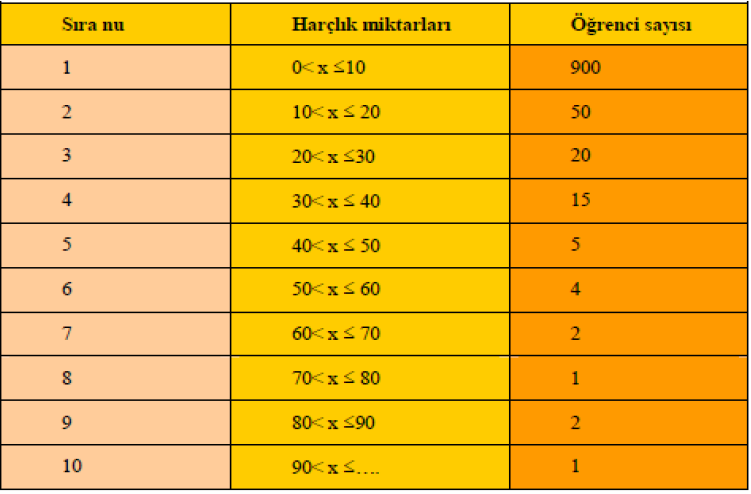 14.03.2016
BİLGİYE ULAŞMA VE VERİ TOPLAMA   Öğr.Gör.Caner BULUT
84
VERİ TOPLAMA/ Verilerin Analizi
Toplanan verilerin düzenlenmesinden sonra verilerin analizinin yapılması gerekir. Veri sayısı arttıkça da verilerin yorumlanması güçleşecektir. 
Örneğin; bin kişiye uygulanan on soruluk bir anketin sonuçlarının belli bir analiz yöntemi kullanmadan değerlendirilmesi mümkün olmayacaktır. İşte bu amaçla bilimsel araştırmalarda verilerin yorumlanmasını sağlayacak yöntemlere ihtiyaç duyulur. Bu yöntemleri ise istatistik bilimi ele alır.
14.03.2016
BİLGİYE ULAŞMA VE VERİ TOPLAMA   Öğr.Gör.Caner BULUT
85
VERİ TOPLAMA/ Verilerin Analizi
İstatistik; sayısal bilgileri toplama, analiz etme, anlamını açıklama, bilgilerin güvenilirliğini yansız bir biçimde yorumlamayı ve ortaya çıkarmayı hedef edinen bir bilim dalıdır. 

Tanımdan da anlaşılacağı üzere bir verinin istatistik yöntemleriyle incelenebilmesi için o verinin sayısal bir dille ifade edilmesi gerekir.
14.03.2016
BİLGİYE ULAŞMA VE VERİ TOPLAMA   Öğr.Gör.Caner BULUT
86
VERİ TOPLAMA/ Verilerin Analizi
İstatistiki yorumlama için bilinmesi gereken temel kavramlar şunlardır: 
Yığın: Veri birimlerinin oluşturduğu topluluktur. 
Değişken: Sayılarla ifade edilen verilere değişken denir. 
Değişken Değer Aralığı: Bir değişkenin alabileceği en küçük değer ile en büyük değer arasındaki sayıların tümüne değer aralığı denir.
14.03.2016
BİLGİYE ULAŞMA VE VERİ TOPLAMA   Öğr.Gör.Caner BULUT
87
VERİ TOPLAMA/ Verilerin Analizi
Bir kurstaki 16 öğrencinin yaşları aşağıdaki       tabloda verilmiştir.
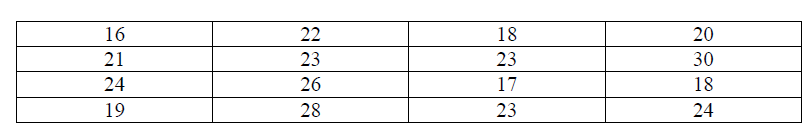 Öğrenci Yaş Tablosu
Herhangi bir düzenleme yapılmamış verilere yığın diyoruz. Yukarıdaki yığını küçükten büyüğe doğru sıralarsak sıralı dizi elde ederiz.
14.03.2016
BİLGİYE ULAŞMA VE VERİ TOPLAMA   Öğr.Gör.Caner BULUT
88
VERİ TOPLAMA/ Verilerin Analizi
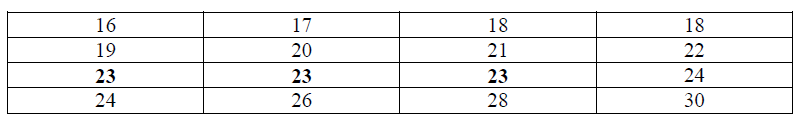 Sıralı dizi tablosu 

Yukarıdaki sıralı dizinin dağılım aralığını bulalım. 
Dağılım aralığı= en büyük değişken – en küçük değişken 
D.A = 30 – 16 = 14
14.03.2016
BİLGİYE ULAŞMA VE VERİ TOPLAMA   Öğr.Gör.Caner BULUT
89
VERİ TOPLAMA/ Verilerin Analizi
Aritmetik Ortalama: Verilerin ağırlıklı olarak bulunduğu, yoğunlaşmanın gözlemlendiği merkez eğilim ölçüsüdür. Son derece yaygın olarak kullanıldığı için genelde bilinen bir yöntemdir. 

Aritmetik ortalama; bütün verilerin sayısal değerlerinin toplanarak veri sayısına bölümü ile bulunur.
14.03.2016
BİLGİYE ULAŞMA VE VERİ TOPLAMA   Öğr.Gör.Caner BULUT
90
VERİ TOPLAMA/ Verilerin Analizi
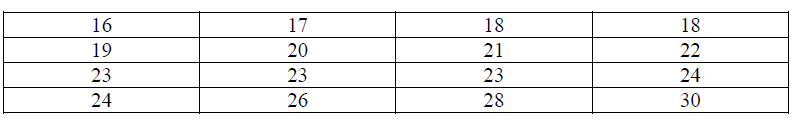 Aritmetik ortalama tablosu

Ortanca; medyan olarak da bilinen bu yöntem ortalama belirleme amacıyla kullanılan bir istatistik kavramıdır. Hesaplanması oldukça basittir. Yığın sıralı dizi haline getirilir. Gruptaki veri sayısı ikiye bölünür. Elde edilen rakama karşılık gelen veri ortancayı verir.
14.03.2016
BİLGİYE ULAŞMA VE VERİ TOPLAMA   Öğr.Gör.Caner BULUT
91
VERİ TOPLAMA/ Verilerin Analizi
Medyan yöntemi 

Burada toplam 16 veri vardır. O halde 16 / 2 = 8’dir. Sıralanmış dizideki 8. değer (22) bize ortancayı verir. 

Toplam veri sayısının tek rakamlı bir sayı olması durumunda ise toplam veri sayısına 1 eklenip 2’ye bölünerek aynı işlem yapılır.
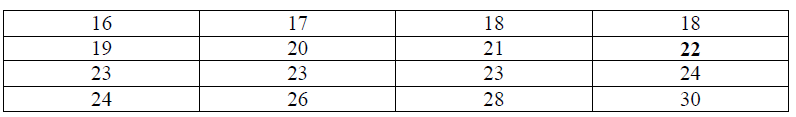 14.03.2016
BİLGİYE ULAŞMA VE VERİ TOPLAMA   Öğr.Gör.Caner BULUT
92
VERİ TOPLAMA/ Verilerin Analizi
Tepe Noktası (Mod): Gruplanmamış dizilerde en çok tekrar edilen değerdir. 



Tepe Noktası

 En çok tekrar edilen sayı 23 olduğundan dolayı mod 23’tür.
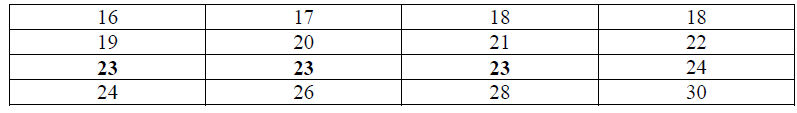 14.03.2016
BİLGİYE ULAŞMA VE VERİ TOPLAMA   Öğr.Gör.Caner BULUT
93
VERİ TOPLAMA/ Verilerin Yorumlanması ve Değerlendirilmesi
Analizleri tamamlanmış verilerin yorumlanması gerekir. Verilerden anlam çıkartmak ve ne ifade ettiğini anlatmak suretiyle yorum yapılmış olacaktır. İstatistiksel analiz sonuçları yorumlanırken, araştırmanın bütünlüğünü gözden uzak tutmamalıdır.
14.03.2016
BİLGİYE ULAŞMA VE VERİ TOPLAMA   Öğr.Gör.Caner BULUT
94
VERİ TOPLAMA/ Verilerin Yorumlanması ve Değerlendirilmesi
Araştırmada cevaplanmak üzere ortaya konulmuş olan sorular, kabul edilen varsayımlar, mevcut soruna getirilebilecek çözüm şekilleri, çalışmanın amacı gibi hususlar, yorumlarda hiç unutulmamalıdır. Diğer yandan, belirli analiz sonuçlarından hareket edilerek genel kurallara ulaşmak da mümkün olabilir. 
Örneğin, bir kurstaki öğrencilerin yaş gruplarına göre başarı durumlarını belirlediğimizi varsayalım. A yaş grubunun başarı düzeyi %85, B yaş grubunun başarı düzeyi %67 olduğunu kabul edelim. Elde edilen bu verilerden şu değerlendirmeyi yapabiliriz: A yaş grubu, B yaş grubundan daha başarıdır.
14.03.2016
BİLGİYE ULAŞMA VE VERİ TOPLAMA   Öğr.Gör.Caner BULUT
95
RAPOR YAZMA
Araştırmanın Bölümleri
14.03.2016
BİLGİYE ULAŞMA VE VERİ TOPLAMA   Öğr.Gör.Caner BULUT
96
RAPOR YAZMA/ Araştırmanın Bölümleri
Bilimsel araştırma çabasının son halkası, yapılan araştırma sonucu elde edilen bulguların, rapor haline getirilmesidir. Bu aşama, araştırma süreci içerisinde elde edilen bilgilerin, başkalarıyla paylaşılacak düzeye getirilmesi ve bu amaçla uygun biçimlendirmenin yapılabilmesini içerir. Bu nedenle incelemelerin uygun şekilde rapor haline getirilebilmesi için bir takım ortak kurallar oluşturulmuştur.
14.03.2016
BİLGİYE ULAŞMA VE VERİ TOPLAMA   Öğr.Gör.Caner BULUT
97
RAPOR YAZMA/ Araştırmanın Bölümleri
Yapılan incelemenin başkaları tarafından anlaşılabilmesi ve değerlendirilebilmesi için araştırmaların belirlenen bu kurallara uygun olarak raporlaştırılması gerekir.
Raporlaştırılmış bir araştırma üç temel kısımdan oluşur. Bunlar; birinci kısım, metin kısmı ve son kısımdır.
14.03.2016
BİLGİYE ULAŞMA VE VERİ TOPLAMA   Öğr.Gör.Caner BULUT
98
RAPOR YAZMA/ Araştırmanın Bölümleri
Araştırmanın Bölümleri
14.03.2016
BİLGİYE ULAŞMA VE VERİ TOPLAMA   Öğr.Gör.Caner BULUT
99
RAPOR YAZMA/ Araştırmanın Bölümleri
Yazım aşamasına gelmiş bir araştırmanın, kurallara uygun olarak rapor haline getirilebilmesi için yukarıda belirtilen her bölümde uyulması gereken temel noktaları sırasıyla ele alalım.
14.03.2016
BİLGİYE ULAŞMA VE VERİ TOPLAMA   Öğr.Gör.Caner BULUT
100
RAPOR YAZMA/ Araştırmanın Bölümleri
Birinci Kısım 

Kapak sayfası: Hazırlanan bir raporun ilk sayfası kapak sayfasıdır. 
Kapak sayfasında (genel olarak) şu bilgiler bulunur: 
Raporun hazırlandığı kurumun adı 
Raporun adı 
Raporu hazırlayan kişi veya grubun adı 
Varsa raporu denetleyen kişi ya da gurup adı 
Raporun yazıldığı yer ve yıl
14.03.2016
BİLGİYE ULAŞMA VE VERİ TOPLAMA   Öğr.Gör.Caner BULUT
101
RAPOR YAZMA/ Araştırmanın Bölümleri
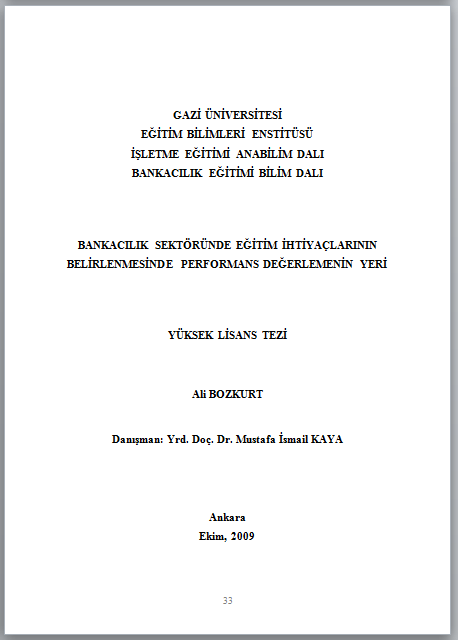 14.03.2016
BİLGİYE ULAŞMA VE VERİ TOPLAMA   Öğr.Gör.Caner BULUT
102
RAPOR YAZMA/ Araştırmanın Bölümleri
Özet 

Araştırma hakkında; genel bilgilerin, araştırmanın amacının, araştırmada kullanılan yöntemlerin ve araştırma sonucunda elde edilen bulguların tanıtıldığı bölümdür. Bu bölüm genelde uzun tutulmaz.
14.03.2016
BİLGİYE ULAŞMA VE VERİ TOPLAMA   Öğr.Gör.Caner BULUT
103
RAPOR YAZMA/ Araştırmanın Bölümleri
Anahtar Kelimeler 
Bazı raporlar belli kuruluşlar ya da kütüphaneler tarafından saklanır. Bu raporların içeriklerini görmek, çalışmaların temel konularını taramak isteyen kişi ya da araştırmacıların aradığı konularla ilgili çalışmalara ulaşmalarını kolaylaştırmak amacıyla raporda kullanılan esas kavramlar, anahtar kelimeler bölümüne yazılır. 
 Örnek: 
Anahtar Kelimeler: Performans, performans değerleme, eğitim, geliştirme, bankacılık sektörü gibi
14.03.2016
BİLGİYE ULAŞMA VE VERİ TOPLAMA   Öğr.Gör.Caner BULUT
104
RAPOR YAZMA/ Araştırmanın Bölümleri
Önsöz 
Çalışmanın oluşumunda katkısı olan kişi ya da kuruluşlara teşekkür edilen bölümdür. Bu bölümün bulunması zorunlu değildir. 
 İçindekiler 
Rapor içeriğinin bir sıra dâhilinde ve sayfa numaralarına göre yer aldığı, konu başlıkları ve alt başlıkların bir sıra ve düzen içerisinde gösterildiği kısımdır.
14.03.2016
BİLGİYE ULAŞMA VE VERİ TOPLAMA   Öğr.Gör.Caner BULUT
105
RAPOR YAZMA/ Araştırmanın Bölümleri
Kısaltmalar 
Çalışmada kullanılan kısaltmaların listelendiği kısımdır. 
Örneğin: 
A.g.e. : Adı geçen eser 
A.g.m. : Adı geçen makale 
AKM: Atatürk Kültür Merkezi 
Bak. : Bakanlığı 
bkz. : Bakınız
14.03.2016
BİLGİYE ULAŞMA VE VERİ TOPLAMA   Öğr.Gör.Caner BULUT
106
RAPOR YAZMA/ Araştırmanın Bölümleri
Metin Kısmı 
Araştırmanın yer aldığı bölümdür. Raporda ifade edilecek bulgular bu bölümde aktarılır. Metin kısmı girişle başlar ve sonuçla biter. Raporda açıklanmak istenen fikirler bölüm ya da bölümler halinde sunulur. Metin kısmı; giriş, bölümler ve sonuç kısımlarından oluşur. 
Giriş: Araştırmanın metin kısmının başlangıcıdır. Girişte, araştırmanın çözümlemeye çalıştığı soru ya da sorunlar açıklanır. Raporun hangi bölümlerden oluştuğu, bölümlerde nelerin ele alındığı gibi konular işlenir.
14.03.2016
BİLGİYE ULAŞMA VE VERİ TOPLAMA   Öğr.Gör.Caner BULUT
107
RAPOR YAZMA/ Araştırmanın Bölümleri
Metin Kısmı

Bölümler: Raporun ana gövdesidir. Raporu hazırlayan kişinin anlatmak, açıklamak, ispatlamak istediği görüşlerini ifade ettiği metin kısmıdır. Bölümlerin içeriği ve sayısı araştırmaya göre değişir. Her bölüm, raporun vermek istediği ana düşünceyi desteklemelidir. Bölümler bazen alt bölümlere de ayrılabilir. Bölümlendirmede rakam ya da harf gibi semboller kullanılır. Bazı kısa çalışmalarda ise alt bölümler bulunmayabilir.
14.03.2016
BİLGİYE ULAŞMA VE VERİ TOPLAMA   Öğr.Gör.Caner BULUT
108
RAPOR YAZMA/ Araştırmanın Bölümleri
Metin Kısmı

Sonuç: İnceleme sayesinde elde edilen bulguların net bir şekilde anlatıldığı ya da varsa hipotezlerin ispatlandığı kısımdır. Bu kısımda çözülen sorun ya da sorunlar, üretilen bilgiler, geliştirilen yöntemler veya elde edilen faydalar kısa ve net bir biçimde dile getirilir.
14.03.2016
BİLGİYE ULAŞMA VE VERİ TOPLAMA   Öğr.Gör.Caner BULUT
109
RAPOR YAZMA/ Araştırmanın Bölümleri
Son Kısım 

Ekler: Metinde verilmesi, araştırmanın bütünlüğü ya da akıcılığı açısından sakıncalı olan ama incelemeyi destekleyecek bulgular, metin sonunda ek olarak konulabilir. 
Kaynakça: Araştırmanın oluşturulmasında yararlanılan tüm kaynakların, sistemli bir biçimde yazıldığı bölümdür. 
Dizin: Bazı raporlarda, aranan konuların kolaylıkla bulunabilmesi için hazırlanan her kelimenin yer aldığı sayfayı gösteren bir düzenlemedir.
14.03.2016
BİLGİYE ULAŞMA VE VERİ TOPLAMA   Öğr.Gör.Caner BULUT
110
RAPOR YAZMA/ Kaynak ve Dipnot Gösterme Kuralları
Rapor içerisinde kullanılan, farklı kaynaklardan edinilen, bilgilerin nereden alındığının gösterilmesi gerekir. Raporda farklı bir kaynaktan alınan ve olduğu gibi kullanılan cümlelerin ya da rapor hazırlayan kişinin faydalandığı düşüncelerin, hangi kaynaklardan elde edildiği gösterilmelidir.
14.03.2016
BİLGİYE ULAŞMA VE VERİ TOPLAMA   Öğr.Gör.Caner BULUT
111
RAPOR YAZMA/ Kaynak ve Dipnot Gösterme Kuralları
Rapor yazılırken kaynak gösterilmesi gereken bilgiler genellikle şunlardır: 
Genel bilgilerin dışında kalan ve başkaları tarafından ifade edilmiş görüşler 
Başka kaynaklardan edinilen fikir ya da düşünceler 
Tablo ya da çizelgenin alındığı kaynaklar 
Kaynak gösterme metin içerisinde yapılabileceği gibi dipnotlarla da gerçekleştirilebilir.
14.03.2016
BİLGİYE ULAŞMA VE VERİ TOPLAMA   Öğr.Gör.Caner BULUT
112
RAPOR YAZMA/ Kaynak ve Dipnot Gösterme Kuralları
Dipnotlar raporlarda üç ayrı şekilde düzenlenebilir: 
Sayfa sonunda: Metin içerisine dipnot numarası konulur ve aynı sayfanın alt kısmına, yararlanılan kaynakla ilgili açıklamalar yazılır. 
Bölüm sonuna: Metin içerisinde verilen rakamlar, bölüm sonunda dipnotlar olarak toplanır ve bölüm sonlarında, toplu olarak gösterilir. Eğer birden çok bölüm varsa her bölümde dip not numaralandırılması, tekrar birden başlatılarak verilir ve her bölümle ilgili dipnotlar o bölümün sonuna yerleştirilir. 
Rapor sonunda: Metin içerisinde kullanılan dipnotlar bir araya getirilir ve araştırmanın sonunda ayrı bir bölüm olarak düzenlenir.
14.03.2016
BİLGİYE ULAŞMA VE VERİ TOPLAMA   Öğr.Gör.Caner BULUT
113
RAPOR YAZMA/ Kaynak ve Dipnot Gösterme Kuralları
Kaynak göstermede dikkat edilmesi gereken bazı kurallar vardır. Bu kurallar, yararlanılan kaynağın türüne göre değişiklik gösterir. 
Kitaplar 
Eğer kaynak olarak bir kitap gösterilecekse düzenleme şu şekilde yapılır: 
Yazarın adı ve soyadı, kitabın adı, yayınlandığı şehir, yayın yılı, sayfa numarası 
    Örnek: 
Cemil Meriç, Bu Ülke, İstanbul, 1993, s. 45 

Bir kitabın birden çok yazarı varsa yazarların adları ve soyadları tek tek yazılır. Diğer kısımlarda farklı bir uygulama yapılmaz.
14.03.2016
BİLGİYE ULAŞMA VE VERİ TOPLAMA   Öğr.Gör.Caner BULUT
114
RAPOR YAZMA/ Kaynak ve Dipnot Gösterme Kuralları
Örnek: 
Serdar Keskin, Mahmut Biçer, Aksi Seda, Ankara, 2006, s. 46 
Eğer bir kitabın birden çok sayfası ifade edilmek istenirse sayfa numaralarının arasına virgül (,) ya da kısa çizgi (-) işareti konur. Kısa çizgi (-) işareti, konunun belirtilen sayfalarda başladığı ve bittiğini gösterir. Virgül (,) ise konunun, gösterilen ilk sayfada başladığını ve son sayfaya kadar aralarda işlendiğini gösterir. 
Örnek: 
Ömür Ceylan, Tasavvufi Şiir Şerhleri, İstanbul, 2000, s. 65,69 
Hüseyin Ağca, Yazılı Anlatım, Ankara, 1999, s. 79-84
14.03.2016
BİLGİYE ULAŞMA VE VERİ TOPLAMA   Öğr.Gör.Caner BULUT
115
RAPOR YAZMA/ Kaynak ve Dipnot Gösterme Kuralları
Bir kaynak, dipnotlarda ilk kez kullanılıyorsa yukarıda bahsedilen şekilde yapılır. Aynı kaynak rapor içerisinde birden çok kere gösterilecekse kısaltma yapılır. 
Yazarın Soyadı, a.g.e., sayfa numarası (a.g.e.; adı geçen eser demektir.) 
Örnek: 
Meriç, a.g.e., s. 83 
Şeklinde kaynak gösterilirse, Cemil Meriç’in daha önceki dipnotta ayrıntılı gösterilen eseri kastedilmiş olur. 
Aynı soyadı taşıyan yazarların kitaplarını tekrar kaynak göstermek gerektiğinde, karışıklık olmasın diye yazar adları da belirtilir. 
Rapor içerisinde aynı yazarın birkaç farklı kitabı kullanılmışsa açıklayıcı olması için yazarın soyadından sonra kitabın adı yazılır.
14.03.2016
BİLGİYE ULAŞMA VE VERİ TOPLAMA   Öğr.Gör.Caner BULUT
116
RAPOR YAZMA/ Kaynak ve Dipnot Gösterme Kuralları
Örnek: 
Meriç, Kırk Ambar, a.g.e., s.89 
Örnek: 
Meriç, Mağaradakiler, a.g.e., s.99 
Bu yöntemle kitabın yayın yeri ve yılını tekrar tekrar yazmak gerekmez. 
Makaleler 
Eğer kaynak olarak bir makale gösterilecekse şu düzen gerçekleştirilir. 
Yazar Adı Soyadı, “Makalenin Adı”, Bulunduğu Kitabın Adı, Yayın Yeri, Yayın Yılı, Sayfa numarası
14.03.2016
BİLGİYE ULAŞMA VE VERİ TOPLAMA   Öğr.Gör.Caner BULUT
117
RAPOR YAZMA/ Kaynak ve Dipnot Gösterme Kuralları
Örnek: 
Mete Tunçay, “İlk ve Orta Öğretimde Tarih”, Felsefe Kurumu Seminerleri, 
Ankara, 1977, s.276,277 
Aynı makale birden çok yerde kaynak olarak gösterildiğinde kaynağın sonraki gösterimi şu şekilde yapılır: 
Yazarın Soyadı, a.g.m., s.276 (a.g.m.; adı geçen makale demektir.) 
Kaynak gösterirken makalede uyulacak kuralların diğer ayrıntıları kitaplarla aynıdır. 
Orada gösterilen değişiklikler makaleye uygulanır.
14.03.2016
BİLGİYE ULAŞMA VE VERİ TOPLAMA   Öğr.Gör.Caner BULUT
118
RAPOR YAZMA/ Kaynak ve Dipnot Gösterme Kuralları
Ansiklopedi 
Kaynak gösterilen eser bir ansiklopedi ise şu şekilde gösterilir: 
Ansiklopedinin Adı, Cilt Numarası, Yayın yeri, Yayın Yılı, Sayfa Numarası 
Örnek: 
Tanzimat’tan Cumhuriyete Türkiye Ansiklopedisi, 6.cilt, İstanbul, 1985, s. 1934
14.03.2016
BİLGİYE ULAŞMA VE VERİ TOPLAMA   Öğr.Gör.Caner BULUT
119
RAPOR YAZMA/ Kaynak ve Dipnot Gösterme Kuralları
Dergi 
Bir süreli yayın içerisinde bulunan bir makale dipnotta şöyle gösterilir: 
Yazar Adı ve Soyadı, “ Makalenin Adı”, Derginin Adı, Cilt Numarası, Sayısı, Sayfa Numarası. 
Örnek:İlhan Akçay, “Yakutiye Medresesi”, Vakıflar Dergisi, Sayı 6, İstanbul, 1965, s.146.
14.03.2016
BİLGİYE ULAŞMA VE VERİ TOPLAMA   Öğr.Gör.Caner BULUT
120
RAPOR YAZMA/ Metin Aktarımları ve Alıntılar
Araştırma yazılarında bazen başka kişi veya kişilerin görüşlerine yer vermek gerekir. Araştırmacı; fikirlerini desteklemek, araştırmasını zenginleştirmek için ya da benzeri amaçlarla başka kaynaklardan alıntı yapabilir.
Metin içerisinde, aktarma yapılan kaynakların gösterimi iki şekilde yapılabilir. Bunlar doğrudan aktarma ve dolaylı aktarmadır.
14.03.2016
BİLGİYE ULAŞMA VE VERİ TOPLAMA   Öğr.Gör.Caner BULUT
121
RAPOR YAZMA/ Metin Aktarımları ve Alıntılar
Doğrudan Aktarma 
İlgili kaynaktan alıntı yapılacak bilginin, içeriğini değiştirilmeksizin (aynen) olduğu gibi metinde gösterilmesidir. Bu tür kaynak aktarımlarında kullanılan cümleler, tırnak işareti (“ ”) arasına alınır, italik yazı tipiyle yazılır. 
Örnek: 
…‚“İncelenen konuda başkalarının ne yazdıklarını, konuyu hangi yönleriyle incelediklerini, bulgularını, kısaca gerekli gördüğü bilgileri raporda belirtme işlemine aktarma; aktarılan bilgiye de alıntı adı verilir (Yüksel, 2009: 2)’’. Buna göre...
14.03.2016
BİLGİYE ULAŞMA VE VERİ TOPLAMA   Öğr.Gör.Caner BULUT
122
RAPOR YAZMA/ Metin Aktarımları ve Alıntılar
Dolaylı Aktarım 
Başka kaynaktaki cümlelerin olduğu gibi değil de sadece anlatmak istediği düşüncelerin aktarımıyla gerçekleştirilir. Araştırmayı yapan kişi, kaynak olarak kullandığı metnin cümlelerini olduğu gibi almayıp yalnızca düşüncelerini ifade etmekle yetinir. Aktarım yaparken kendi üslubunu kullanır. 
Bu tür aktarımlarda tırnak işareti (“ ”) kullanılmaz. Cümleler italik olarak yazılmaz. Fakat araştırmada düşüncelerin aktarıldığı bölüme yine dip not numarası konulur ve yararlanılan kaynak orada gösterilir.
14.03.2016
BİLGİYE ULAŞMA VE VERİ TOPLAMA   Öğr.Gör.Caner BULUT
123
RAPOR YAZMA/ Tablo Şekil ve Grafikler
Bazı veri ve bilgilerin sözlü anlatımı, karmaşık ve zordur. Özellikle rakamlara dayalı verilerin sözlü anlatımla okuyucuya ulaştırılması büyük güçlüklere neden olabilir. Bu amaçla araştırmalarda karmaşık durumların okuyucuya daha kolay aktarılması amacıyla tablo, şekil ya da grafikler kullanılır.
14.03.2016
BİLGİYE ULAŞMA VE VERİ TOPLAMA   Öğr.Gör.Caner BULUT
124
RAPOR YAZMA/ Tablo Şekil ve Grafikler
Tablo 
Bilgileri sistemli ve sıralı olarak gösterebilmek amacıyla düzenlenen çizelgelerdir. Bir raporda tablo kullanılırsa tablo başlığı ve numarası mutlaka bulunmalıdır.
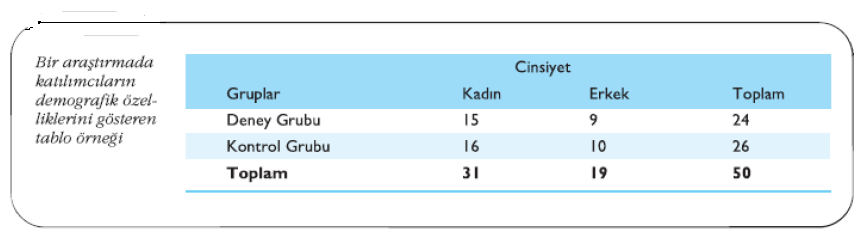 Tablo örneği
14.03.2016
BİLGİYE ULAŞMA VE VERİ TOPLAMA   Öğr.Gör.Caner BULUT
125
RAPOR YAZMA/ Tablo Şekil ve Grafikler
Şekiller 

 Araştırmayı zenginleştirmek ve anlaşılmasını kolaylaştırmak amacıyla kullanılan figür, grafik ya da resimlerdir. 
Resim ve fotoğraflar, sayfa kenar boşluklarına taşmayacak şekilde, mümkünse sayfa yazı alanının sağ ve sol kenarlarına yaslanacak genişlikte sunulmalıdır. Resim ve fotoğraf kullanıldığında metin içinde bunlara atıfta bulunulmalıdır.
14.03.2016
BİLGİYE ULAŞMA VE VERİ TOPLAMA   Öğr.Gör.Caner BULUT
126
RAPOR YAZMA/ Yazım Kuralları ve Noktalama İşaretleri
Araştırmalarda etkili bir metin, iyi bir anlatımın yanı sıra yazım kurallarına uyulmasını da gerektirir. Yazım ve noktalama bakımından Türk Dil Kurumu’nun İmlâ Kılavuzu’na ve Türkçe Sözlük’üne uyulacaktır.
14.03.2016
BİLGİYE ULAŞMA VE VERİ TOPLAMA   Öğr.Gör.Caner BULUT
127
RAPOR YAZMA/ Yazım Kuralları ve Noktalama İşaretleri
Noktalama İşaretleri
 Nokta (.)
 Virgül (,)
Noktalı virgül ( ; )
İki nokta ( : )
Üç nokta (...) 
Soru işareti (?)
Ünlem işareti (!)
Çizgi (-)
Birleştirme Çizgisi (-)
10. Tırnak işareti (" ")
11. Parantez ( )
12. Kesme işareti (')
14.03.2016
BİLGİYE ULAŞMA VE VERİ TOPLAMA   Öğr.Gör.Caner BULUT
128
RAPOR YAZMA/ Raporun Düzenlenmesi
Kâğıt Ölçüsü: A4 
Yerleştirme Biçimi: Dikey 
Kenar Boşluklar: Üst, alt ve sağ 2,5cm, sol boşluk 3,5 cm olarak ayarlayabilirsiniz 
Yazı Tipi: Times New Roman, ödevler için kullanılabilecek okunması kolay bir yazı tipidir. 
Hizalama: Genel kural olarak “iki yana yasla” olarak yazılmalıdır. 
Satır Aralığı: Metinde bir buçuk ya da iki satır aralığı kullanılabilir. Paragraflar arasında bir satır aralığı boşluk bırakılmalıdır.
14.03.2016
BİLGİYE ULAŞMA VE VERİ TOPLAMA   Öğr.Gör.Caner BULUT
129
RAPOR YAZMA/ Raporun Düzenlenmesi
Karakter Büyüklüğü: Kapak başlığı 14, metin bölümü ve dipnotlar 12 punto büyüklüğünde yazılmalıdır. 
Sayfa Numaraları: Tüm sayfalara numara verilmelidir. Ancak başlık sayfasındaki numara gizli olmalıdır. Sayfa sayısına göre metin bölümünden önceki sayfalar için küçük Roma rakamı kullanılabilir.
14.03.2016
BİLGİYE ULAŞMA VE VERİ TOPLAMA   Öğr.Gör.Caner BULUT
130
RAPOR YAZMA/ Raporun Düzenlenmesi
Bölüm ve Kısım Başlıkları: Raporun uzunluğu yirmi beş sayfadan az ise başlıklara numara verilmesine gerek yoktur. Daha uzun raporlarda ise “Rakam Harf Sistemi” seçilebilir. Raporun karışık bir hal almasını önlemek için üç ve daha yüksek derece başlıklara mümkün olduğunca inilmez.
14.03.2016
BİLGİYE ULAŞMA VE VERİ TOPLAMA   Öğr.Gör.Caner BULUT
131
RAPOR YAZMA/ Raporun Düzenlenmesi
Örnek: 
BÖLÜM BAŞLIĞI 
KISIM BAŞLIĞI 
1 Birinci Dereceden Başlık 
1.1 İkinci Dereceden Başlık 
1.1.1 Üçüncü Derece 
1.1.1.1 Dördüncü Derece 
1.1.1.1.1 Beşinci derece. Paragraf başlığı
14.03.2016
BİLGİYE ULAŞMA VE VERİ TOPLAMA   Öğr.Gör.Caner BULUT
132
RAPOR YAZMA/ Raporun Sunulması
Bu kademede yapılacak iş, araştırmayı başkalarına duyurmaktır. Sadece sonuçlarını değil araştırmanın tümünü; amaç, yöntem ve bulgular konusunda ilgili çevreleri bilgilendirmekten kaçınmamalıdır.
14.03.2016
BİLGİYE ULAŞMA VE VERİ TOPLAMA   Öğr.Gör.Caner BULUT
133